EPIDEMIOLOGY
COMMUNICABLE & TROPICAL DISEASES
BY M. MULU
DEFINITION OF EPIDEMIOLOGY
Is the study of the nature, distribution, causation, mode of transfer, prevention and control of diseases
                            or 
The natural history of disease
                              or 
The human face of ecology/natural science
Cont’d definition of epidemiology
Epidemiology is the study of the distribution and determinants of health-related states and events in populations, and the application of this study to control health problems
Definition of communicable diseases
A communicable disease is an illness due to a specific infectious (biological) agent or its toxic products capable of being directly or indirectly transmitted from man to man, from animal to man, from animal to animal, or from the environment (through air, water, food, etc..) to man.
Concept of epidemiology
It is concerned with the systematized study of;
Whole population in their living and working environment
Factors that determine a state of health and disease
Patterns of health and those of illness
Mass phenomena and effect of diseases or conditions of groups or individuals, as small as family or as large as a whole community, nation, or groups of nations
Distribution and causes of human health problems
Multiple factors of causation
Measures of causation and prevention
Purpose of epidemiology
Studying variation in the occurrence and distribution of communicable diseases in different communities
Establishing a community diagnosis of the presence, nature and distribution of community disorders through morbidity and mortality rates along with identifying high-risk population
Identifying causes of communicable diseases by defining various geographic, demographic, genetic, environmental and social factors
Estimating individual risks and chances toward disease occurrence in general or specified segments of population
Identifying and describing various syndromes in the community
Cont’d purpose
Detecting clinical and subclinical forms of disorders in communities for early diagnosis through screening mechanism
Studying knowledge, attitudes, beliefs and practices of communities towards communicable problems and to develop intervention programmes
Investigating epidemic problems and to evolve appropriate intervention programmes
Completing natural history of disease affecting general population
Developing strategies for planning, organizing, implementing, intergrading and evaluating services in communities
Aims of epidemiology
To describe the distribution and size of disease problems in human populations
To identify aetiological factors in the pathogenesis of disease
To provide data essential to the planning, implementation, control and treatment of disease, and the setting up of priorities among these services
Thus is to lead to effective action to eliminate or reduce the health problems or its consequences and prevent its occurrence in future
Cont’d aims
Is concerned with all health and illness in population groups and with the factors including health services that affect them
It also includes knowledge of distribution of disease in order to elucidate(explain or make clear) causal mechanisms, explain local disease occurrence, describe the natural history of a disease, and provide guidance in the administration of health services
Human characteristics concerned to      epidemiology
Biological characteristics like biochemical level of blood, including antibodies and enzymes, and organ systems of the body
Demographic characteristics like age, sex, race, and ethnic group
Social and socio-economic characteristics like status, education, occupation and nativity
Personal living habits like tobacco use, diet and exercises
Place or geography of the existence of an illness and its time or secularity. The interaction between person, place and time are important in studying the causes of diseases
Uses of epidemiology
Epidemiology helps to;
Study the effects of disease state in a population over a time and predict future health needs. 
A study of the history of the health of the population and rise and fall of diseases, and changes in their character and predict the future health needs
Cont’d use of epidemiology
Diagnose the health of the community i.e. 
Studying the conditions of the people
Measuring the distribution and dimension of illness in terms of incidence, prevalence, disability and mortality
Setting health problems in perspective and define their relative importance
Identifying groups needing special attention
Seeking new methods of monitoring
Diagnosing the health status of the community
Cont’d use of epidemiology
Evaluate health services thus;
Improving working of health services by evaluating the health care services of the in community, like doing operational research to show how community expectations can result in the actual provision of service
Appraise the achieved goals and effects on community health in relation to resources
An action research that can be done results to future plans for better services, like drug trails and new methods of treatment
Cont’d uses of epidemiology
Estimate the individual risk from group experiences
Here it is estimation of risks of diseases, accident and defect, and chances of avoiding them
So it studies the effects of diseases state in populations over a period of time and predicts the future health needs and provides the base for preventive measure and their evaluation and also helps in logical planning of facilities for health care
Cont’d use of epidemiology
Identify the syndrome 
It helps to identify syndromes by describing the distribution and association of clinical phenomen in the population or helps in evolving and describing the natural history of disease
Complete the clinical picture of chronic diseases and describe their natural history
This complete clinical picture of disease, so the preventions can be accomplished before disease becomes irreversible
Cont’d use of epidemiology
Search for causes of health and disease
This is done by comparing experience of groups that are clearly defined by their composition, inheritance, experience, behaviour and environments
So it helps in understanding the causation of disease and disability and providing data which helps to explain the aetiology of disease and local disease patterns which in turn helps to test to the hypothesis
Epidemiological process
Is the systematic course of action taken to identify;
The persons affected
Where the affected persons reside (place)
When the persons were affected (time)
Causal factors of health and disease occurrence (host-agent-environmental determinants)
Prevalence and incidence of health and disease (frequencies)
Prevention and control measures (levels of prevention) in relation to the natural life history of a disease or a condition
Steps of the epidemiological process
Find out the nature, extent, and scope of the problem, that is , to very the diagnosis by data collection from multiple sources and to determine the extent and possible significance of the verified problem
Epidemiologic triad
Demographic characteristics
Biological characteristics
Socioeconomic characteristics
Host
Environment
Agent
Biological agents
Physical agents
Chemical agents
Nutrient agents
Mechanical agents
Social agents
Physical environment
Biological environment
Social environment
Agent
Is a factor whose presence or presence causes a disease. It is a specific factor without which a disease can not occur.
A disease agent is defined as a substance, living or non living or force, tangible or non-tangible, the excessive presence or relative lack of which is the immediate cause of a particular disease. Is classified as;
Physical agents include various mechanical forces or frictions that produce injury
Biological agents. Include all living organisms like bacteria, viruses etc
Cont’d triad-agent
Chemical agents, can be;
Endogenous which are chemicals produced in the body due to deranged function e.g. urea, uric acid
Exogenous are agents which arise outside of human host-allergens, fumes, gases insecticides this may be acquired by inhalation, ingestion or inoculation
Genetic agents, transmitted from parent to child through genes
Mechanical agents, could be due to chronic friction and other mechanical forces resulting in injuries, trauma, etc
Cont’d triad- agent
Nutrient agent, basic dietary components needed to survive, absence or excess of leads to malnutrition and in turn leading to disease susceptibility. The agent is called seed of the disease
Absence or insufficiency of excess  factor, this could be;
Chemicals, hormones like insulin
Nutrients
Lack of a structure or defect
Chromosomes 
immunoglobulins
Host
Is human or animals that come in contact with the agent
Host factor influence interaction with the agent and the environment include;
Age, certain diseases are more frequent in certain age group than others like children, advance age and old age
Sex, that is anatomical and hormonal differences
Race, some races suffer from particular diseases
Genetic factors, certain diseases are determined by genetic factors like behavioural disorders and a transport host.
Terms used in epidemiology
Infection
Infection is the entry and development or multiplication of an infectious agent in the body of man or animals. 
An infection does not always cause illness. 
There are several levels of infection (Gradients of infection):
Colonization (S. aureus in skin and normal nasopharynx)
Subclinical or in apparent infection (polio)
Latent infection (virus of herpes simplex)
Manifest or clinical infection
Pathogen
Host
disease
Environment
Infectious Disease Model
The model
Contamination
The presence of an infectious agent on a body surface, on or in clothes, beddings, toys, surgical instruments or dressings, or other articles or substances including water and food
Infestation
It is the lodgment, development and reproduction of arthropods on the surface of the body or in the clothing, e.g. lice, itch mite. This term could be also used to describe the invasion of the gut by parasitic worms, e.g. ascariasis.
Communicable period
The time during which an infectious agent may transfer, directly or indirectly from an infected person to another or an animal including arthropods
Contact 
A person or animal that has been in association with an infected person or animal or a contaminated environment which might provide an opportunity to acquire the infective agent
Droplet nuclei
Small airborne residues that result from evaporation of droplets, emitted by an infected host
Contagious disease
A contagious disease is the one that is transmitted through contact. Examples include scabies, trachoma, STIs and leprosy
Host. 
 A person or an animal that affords subsistence or lodgement to an infectious agent under natural conditions. Types include: an obligate host, definitive (primary) host, intermediate host and a transport host.
Vector of infection
An insect or any living carrier that transports an infectious agent from an infected individual or its wastes to a susceptible individual or its food or immediate surroundings. Both biological and mechanical transmissions are encountered. 
Reservoir 
Any person, animal, arthropod, plant, soil, or substance, or a combination of these, in which an infectious agent normally lives and multiplies, on which it depends primarily for survival, and where it reproduces itself in such a manner that it can be transmitted to a susceptible host. It is the natural habitat of the infectious agent.
Incidence and prevalence of infectious diseases
Incidence of an infectious disease: number of new cases in a given time period expressed as percent infected per year (cumulative incidence) or number per person time of observation (incidence density). 
Prevalence of an infectious disease: number of cases at a given time expressed as a percent at a given time. 
Prevalence is a product of incidence x duration of disease, and is of little interest if an infectious disease is of short duration (i.e. measles), but may be of interest if an infectious disease is of long duration (i.e. chronic hepatitis B).
Incidence rate
A quotient (rate), with the number of new cases of a specified disease diagnosed or reported during a defined period of time as the numerator and the number of persons in the population in which they occurred as the denominator. Is expressed as cases per 1000 or 100,000 population
Incubation period 
The time interval between contact with an infectious agent and appearance of first sign or symptom of disease in question
Index cases
The first case among a number of similar cases which are epidemiologically related
Epidemic
The unusual occurrence in a community of disease, specific health related behavior, or other health related events clearly in excess of expected occurrence”
(epi= upon; demos= people)
Epidemics can occur upon endemic states too.
Endemic
It refers to the constant presence of a disease or infectious agent within a given geographic area or population group.
It is the usual or expected frequency of disease within a population.
(En = in; demos = people)
Hyperendemic and holoendemic
The term “hyperendemic” expresses that the disease is constantly present at high incidence and/or prevalence rate and affects all age groups equally.
The term “holoendemic” expresses a high level of infection beginning early in life and affecting most of the child population, leading to a state of equilibrium such that the adult population shows evidence of the disease much less commonly than do the children (e.g. malaria)
Pandemic and Exotic
An epidemic usually affecting a large proportion of the population, occurring over a wide geographic area such as a section of a nation, the entire nation, a continent or the world, e.g. Influenza pandemics.
Cont’d
Exotic diseases are those which are imported into a country in which they do not otherwise occur, as for example, rabies in the UK.
Sporadic
The word sporadic means “scattered about”. The cases occur irregularly, haphazardly from time to time, and generally infrequently. 
The cases are few and separated widely in time and place that they show no or little connection with each other, nor a recognizable common source of infection e.g. polio, meningococcal meningitis, tetanus…. 
However, a sporadic disease could be the starting point of an epidemic when the conditions are favorable for its spread.
Fatality rate
Usually  expressed as a percentage  of the number of persons diagnosed as having a specified disease and the number who die as a result of that illness
Prodromal 
Indicating impending attack, premonitory symptoms of a disease
Quarantine 
Restriction of movement of those who have been in contact with the infectious agent for the period of time during which they may be potentially infectious to others
The application of measures to prevent contact between uninfected persons suspected of being infected
Pandemic
An epidemic occurring over a very wide area (several countries or continents) at the same time and usually affecting a large proportion of the population.
e.g. Influenza, cholera
Outbreak
A more or less localized epidemic affecting large number of a group, in the community
e.g. outbreak of food poisoning
Sporadic
Cases occur irregularly, haphazardly from time to time and generally infrequently. 
Cases are few and separated widely in space and time showing no connection to each other.
 Eradication
It means worldwide disappearance of a disease (permanent reduction to zero level) with complete destruction of the agent. 
The organism can be present only in laboratories and no need for  interventions. 
e.g. smallpox eradication from the world since 1979.
Attack rates and       primary/secondary cases
A measure of the frequency of new cases of a disease in a defined population during a given period, usually expressed in percentage
Attack rate: proportion of non-immune exposed individuals who become clinically ill.
Primary (index)/secondary cases: 
The person who comes into and infects a population is the primary case. 
Those who subsequently contract the infection are secondary cases. 
Further spread is described as "waves" or "generations".
Zoonosis, epizootic and enzootic
Zoonosis is an infection that is transmissible under natural conditions from vertebrate animals to man, e.g. rabies, plague, bovine tuberculosis…..
An epizootic is an outbreak (epidemic) of disease in an animal population, e.g. rift valley fever.
An enzotic is an endemic occurring in animals, e.g. bovine TB.
Nosocomial infections
Nosocomial (hospital acquired) infection is an infection originating in a patient while in a hospital or another health care facility. It has to be a new disorder unrelated to the patient’s primary condition. Examples include infection of surgical wounds, hepatitis B and urinary tract infections.
Opportunistic infection
This is infection by organisms that take the opportunity provided by a defect in host defense (e.g. immunity) to infect the host and thus cause disease. For example, opportunistic infections are very common in AIDS. Organisms include Herpes simplex, cytomegalovirus, M. tuberculosis….
Eradication and Elimination
Termination of all transmission of infection by the extermination of the infectious agent through surveillance and containment. Eradication is an absolute process, an “all or none” phenomenon, restricted to termination of infection from the whole world.
The term elimination is sometimes used to describe eradication of a disease from a large geographic region. Disease which are amenable to elimination in the meantime are polio, measles and diphtheria.
Reproductive rate of infection
Reproductive rate of infection: potential for an infectious disease to spread. 
Influential factors include the probability of transmission between an infected and a susceptible individual; frequency of population contact; duration of infection; virulence of the organism and population immune proportion .
Dynamics of disease Transmission (Chain of Infection)
II
III
I
Source or Reservoir
Modes of transmission
Susceptible host
Host
Vertebrate or invertebrate species capable of being infected by an agent
A person or other living animal, including birds, and arthropods that affords subsistence or lodgments to an infectious agent under natural conditions
Hosts which the parasites attain maturity or pass its sexual stage are primary or definite hosts while those which the parasite is in a larval or a sexual stage are secondary or intermediate hosts
(I): Source or Reservoir
The starting point for the occurrence of a communicable disease is the existence of a reservoir or source of infection.
The source of infection is defined as “the person, animal, object or substance from which an infectious agent passes or is disseminated to the host (immediate source). 
The reservoir is “any person, animal, arthropod, plant, soil, or substance, or a combination of these, in which an infectious agent normally lives and multiplies, on which it depends primarily for survival, and where it reproduces itself in such a manner that it can be transmitted to a susceptible host. 
It is the natural habitat of the infectious agent.”
Reservoir
Human 
reservoir
Animal
reservoir
Non-living
reservoir
Types of reservoirs
Reservoirs
Human reservoir
Type:
Incubatory
Convalescent
healthy
cases
carriers
Primary case
Index case
Secondary cases
Duration:
Temporary
Chronic
Portal of exit:
Urinary
Intestinal
Respiratory
others
According to spectrum of disease:
Clinical cases 
(mild/severe-typical/atypical)
Sub-clinical cases
Latent infection cases
Human reservoir
Cases
A case is defined as “a person in the population or study group identified as having the particular disease, health disorder, or condition under investigation”
Carriers
It occurs either due to inadequate treatment or immune response, the disease agent is not completely eliminated, leading to a carrier state.
Cont’d cases
It is “an infected person or animal that harbors a specific infectious agent in the absence of discernible (visible) clinical disease and serves as a potential source of infection to others.
Three elements have to occur to form a carrier state:
The presence in the body of the disease agent.
The absence of recognizable symptoms and signs of disease.
The shedding of disease agent in the discharge or excretions.
Animal reservoirs
Zoonosis is an infection that is transmissible under natural conditions from vertebrate animals to man, e.g. rabies, plague, bovine tuberculosis…..
There are over a 100 zoonotic diseases that can be conveyed from animal to man.
Reservoir in non-living things
Soil and inanimate matter can also act as reservoir of infection.
For example, soil may harbor agents that causes tetanus, anthrax and coccidiodomycosis.
Mode of transmission
Direct 
transmission
Indirect
transmission
Vehicle-borne
Direct contact
Vector-borne:
Mechanical
biological
Droplet infection
propagative
Cyclo-prop.
Contact with soil
Air-borne
Cyclo-develop.
Inoculation into skin or mucosa
Fomite-born
Trans-placental (vertical)
Unclean hands 
and fingers
(II): Modes of transmission
(III): Susceptible host
An infectious agent seeks a susceptible host aiming “successful parasitism”.
Four stages are required for successful parasitism:
Portal of entry
Site of selection inside the body
Portal of exit
Survival in external environment
Virulence and Case Fatality Rate
Virulence: 
Is the degree of pathogenicity; the disease evoking power of a micro-organism in a given host. 
Numerically expressed as the ratio of the number of cases of overt infection to the total number infected, as determined by immunoassay. 
When death is the only criterion of severity, this is the case fatality rate.
 Case fatality rate for infectious diseases:
 Is the proportion of infected individuals who die of the infection. 
This is a function of the severity of the infection and is heavily influenced by how many mild cases are not diagnosed.
Serial interval and Infectious period
Serial interval: (the gap in time between the onset of the primary and the secondary cases) the interval between receipt of infection and maximal infectivity of the host (also called generation time).
Infectious (communicable) period: length of time a person can transmit disease (sheds the infectious agent).
Incubation and Latent periods
Incubation period: time from exposure to development of disease.
 In other words, the time interval between invasion by an infectious agent and the appearance of the first sign or symptom of the disease in question.
Latent period: the period between exposure and the onset of infectiousness (this may be shorter or longer than the incubation period).
 Transmission Probability Ratio (TPR)
TPR is a measure of risk transmission from infected to susceptible individuals during a contact.
TPR (cont.)
TPR of differing types of contacts, infectious agents, infection routes and strains can be calculated.
There are 4 types of transmission probabilities.
Transmission probabilities: 
p00: tp from unvaccinated infective to unvaccinated susceptible
p01: tp from vaccinated infective to unvaccinated susceptible
p10: tp from unvaccinated infective to vaccinated susceptible
p11: tp from vaccinated infective to vaccinated susceptible
TPR (cont.)
To estimate the effect of a vaccine in reducing susceptibility, compare the ratio of p10 to p00.
To estimate the effect of a vaccine in reducing infectiousness, compare the ratio of p01 to p00.
To estimate the combined effect of a vaccine, compare the ratio of p11 to p00.
Natural history
Natural history of disease refers to the progress of a disease process in an individual over time, in the absence of intervention.
The natural history of a disease describes the course of the disease in an individual starting from the moment of exposure to the causal agents till one of the possible outcomes occurs.
Spectrum of disease
The idea that an exposure can lead to varying signs, symptoms and severity of the  same disease in the population is the spectrum of disease.
Why do we have varying degrees of severity? Prognosis?
The outcome will depend on the interactions of host, agent and environmental factors.
Cont’d
Agent factors refer to an infectious microorganism—virus, bacterium, parasite, or other microbes. 
They are necessary but not always sufficient alone to cause disease.
Host factors are intrinsic factors that influence an individual’s exposure, susceptibility, or response to a causative agent e.g. age, nutrition, race,…
Environmental factors are extrinsic factors which affect the agent and the opportunity for exposure
--  Susceptibility
--  Immune response
--  Resistance
--- Portal(s) of entry
VECTOR
--  Prevalence
--  Portal(s) of entry
Host
Vector
Agent
Environment
--  Balance of immune to 
     susceptible individuals
--- Opportunity for 
     exposure (e.g. crowding)
--  Virulence	       Toxigenicity
--  Infectivity	       Resistance
--  Pathogenicity     Antigenicity
Factors Affecting Disease Transmissionand Symptomatic Clinical Disease
61
Applications of the concepts of natural history and spectrum of disease
Persons with in-apparent or undiagnosed infections can transmit infections to others.
Control measures must be directed toward all infections capable of being transmitted to others;
both clinically apparent cases and 
those with in-apparent or undiagnosed infections.
62
Disease surveillance
Is the epidemiological study of  a disease as a dynamic process involving the ecology of infectious agent, the host, the reservoir the vectors, the complex mechanisms concerned in the spread of infection and the extend to which this will occur.
Surveillance has three main elements of infection;
The systematic collection of pertinent(relevant)data
The orderly consolidation and evaluation of the data
The prompt dissemination of the findings, especially to those who can take an appropriate action
Cont’d surveillance
Surveillance provides for the recognition of acute problems requiring immediate local, national or internal action and for the assessment of specific problems by revealing trends or facilitating forecasts
Provides a rational basis for planning and implementing efficient control measures and for their evaluation continuing assessment
The infectious process is a dynamic state involving three main factors;
The micro-organism(agent)
The host
The environment
Factors Influencing Exposure and Infection: Agent (Microbe) Factors
Sources, Reservoirs, Transport and Persistence (in the Environment) 
Ability to Enter a Portal in the Human or Other Host 
Ability to Reach and Proliferate at Site(s) of Infection in the Host 
Excretion of the Agent from the Host 
Quantity and "Quality" (including virulence) of the Infectious
Factors Influencing Exposure and Infection: Environmental Factors
Reservoirs: where organisms can live, accumulate or persist outside of the host of interest; could be another organism or the inanimate environment.
Vehicles: inanimate objects/materials by which organisms get from one host to another; includes water, food, objects (called fomites) and biological products (e.g., blood).
Cont’d
Amplifiers: Types of reservoirs where organisms proliferate; often applied to organisms transmitted by the airborne route.
Vectors: Living organisms bringing infectious organisms to a host.
 Mechanical vectors: Microbes do not multiply in the vector
 ex: biting insects infected with the infectious organism
Biological vectors: Microbes must propagate in the vector before they can be transmitted to a host.
Environmental Factors Influencing Survival or Proliferation of Infectious Agents
Physical: temperature, relative humidity, sunlight, moisture content or water activity, climate and weather, etc.
Chemical and Nutritional: Antimicrobial chemicals, nutrients for microbial proliferation.
Biological: Antagonistic activity by other organisms: antimicrobial agents, parasitism, etc.; presence and state of a vector
Factors Influencing Exposure and Infection: Host Factors    and Host Susceptibility
Opportunities for host exposure
transmission routes
 host availability
Susceptibility factors 
Dosage (quantity) and "quality" of infectious organisms, including their "virulence"; 
age
Cont’d
immunity
 nutritional status 
immunocompetence and health status,
genetics
behavior (personal habits) of host.
Infectivity of Pathogenic Microorganisms and Risk of Infection, Illness and Death
Infection

Illness
				Sequelae
Death

Secondary Spread
Dose-Response and Infectious Dose (ID)
Probability of infection is dose-dependent
Higher dose gives higher probability of infection and illness; dose-response relationship
Microbes differ in their infectivity
Enteric and respiratory viruses are infectious at very low doses
as little as 1 cell culture ID has high probability of infecting an exposed human. 
May still need exposure to many virions
Most enteric bacteria infectivities are at moderate (10s-100s of cells) to high (1,000 cells) doses. 
Protozoa infectivities are at low doses
ID50 at 1-10 cysts of Giardia labia) or oocysts of Cryptosporidium parvum
Outcomes of Infection
Microbes differ in their ability to produce the different outcomes of infection: 
(i) infection without illness;
(ii) infection with illness; (with or without long-term sequelae) and
(iii) infection, illness and then death
Outbreaks of disease
A disease or condition at involves many or an excessive number of people at the same time and the same place
The occurrence of a disease or condition at a frequency that is unusual or unexpected
increase above background or endemic level
Requirements for an outbreak or epidemic:
(i) presence of an infected host or other source of infection.
(ii) adequate number of susceptibles
(iii) an effective method of contact for transmission to occur.
Types of outbreaks
Explosive outbreak
Is characterized by the occurrence of a relatively large proportion of cases in a relatively short period of time
There is a sharp rise and fall in number of infected persons since the usual cause of such an event is a common source which infects the people concerned
This can be termed as common source outbreak or a point source outbreak
Is discovered when water or food becomes contaminated although other vehicles of infection may be responsible
Cont’d
Person-to-person spread
Such kind of infection outbreak take longer than explosive to build up and subside 
An infective agent passes from one person to another by a variety of routes e.g. dysentery, hepatitis type A and gastro-enteritis are usually spread by the faecal-oral route.
Explosive outbreaks with subsequent person-to-person spread
It is often apparent when there is contamination of a common water or food source and the initial cases subsequently infect their contacts
Analysis of outbreaks
This involves;
Determining details of the person involved
The place where they had been
The time when they became ill
The information collected whenever there is an outbreak include;
Who gets the infection, the age, 
Where were those who became infected? Where were they recently been?
Cont’d
When did the infection occur ? By knowing the incubation period of the infection may be possible to trace back to an event which was attended by all those affected
What was the common factor  e. g. food poisoning, ingestion or inhalation of an article
How did those involved become infected? E.g. consuming a certain food, being in close contact with host agent
Why did the infection occur
Investigation of outbreaks
The basis of investigation /approach involves;
Verify the diagnosis by confirming clinical history  if compatible with the diagnosis
Establish the existence of an outbreak by use of reporting data or investigations carried out 
Establish the extent of an outbreak which are often the number of cases notified is only a proportion of the total number of those infected. Is necessary to seek out the additional cases or vital information may be lost
Cont’d
Identify common characteristics of the affected, persons, or experiences of the affected. An individual history from each confirmed or suspected case is required to detect any common factor among those affected
Investigate the source and vehicle of infection with an appropriate laboratory investigation
Analyse the findings using epidemiological criteria, persons, time and place, denominators should be obtained to calculate attack rates
Construct hypothesis concerning the origin of the outbreak. Can be confirmed by laboratory findings but action to control the outbreak may be needed in advance of such findings
Methods of communicable disease control
Communicable disease can be controlled and eradicated from the community. 
 The aim of control is to tip the balance against the agent. 
The control and eradication of communicable diseases can be done by:
Attacking the source of the disease-causing organism
Interrupting the transmission route
Protecting the susceptible host
Cont’d
Attacking the Source 
There are various specific measures which can be used to control the spread of an infectious disease. 
They include:
Treating the infected person or animal with the appropriate antibiotics that destroy the disease causing-organism.
Treating the carriers and sub-clinical cases after carrying out screening tests among suspected individuals or groups.
Cont’d
Treating specific groups of persons who are at high risk of being infected(mass treatment). This is called chemoprophylaxis.
Isolating those persons who are infected with highly infectious diseases such as ebola, marburg fever, lassa fever; so as to prevent the spread of the organism to other healthy people.
Treating sick animals such as cattle suffering from brucellosis, immunizing animals such as cows from anthrax, and dogs from rabies; killing sick animals such as rats to control plague and dogs to prevent rabies; separating humans from animals.
Cont’d
Notifying the local health authorities immediately you suspect a patient is suffering from an infectious disease. Though this does not directly affect the source, it is an essential way of keeping watch on the number of new cases and thereby monitoring the effectiveness of the control programme. 
The measures for attacking the source are:
Treating the infected person/s
Treating the carrier
Mass treatment of persons at risk
Cont’d
Isolating the infected person/s
Treating the sick animal such as cows
Immunizing animals such as dogs and cattle
Killing the animal reservoir such as rats
Separating humans and animals
Interrupting the transmission cycle
A number of methods are used to interrupt the transmission cycle 
Some of the measures were covered in detail in unit three of this module. 
They include the following:
Personal hygiene
Environmental health
Water and sanitation
Vector control
Cont’d
Good and adequate housing
Effective food handling and adequate nutrition
Note;
A clean environment and good personal hygiene are the most important measures in the primary prevention of diseases.
Protecting the host
This is the third principle of controlling the spread of communicable disease in the community. 
Any person who is not yet infected by a specific disease-causing organism is known as a susceptible host. 
This is because they are at risk of contracting the infection.
All susceptible hosts must be protected from contracting the infection
Cont’d
Note; 
The most effective way of controlling communicable diseases is to use a combination of methods
attacking the source of the infecting organism
interrupting the route of transmission 
protecting the susceptible host.
Cont’d
There are various specific and general measures for protecting the host. 
Specific Measures
Immunization using vaccines such as the KEPI vaccine
Chemoprophylaxis using for example: - Proguanil (PaludrineR) to suppress malaria parasites - Tetracycline during cholera outbreaks - Cotrimoxazole during plague outbreaks
General measures
Use of barriers such as bed nets, gowns, gloves to prevent insect  bites (especially mosquitoes)
Use of chemicals for example insect repellents to prevent mosquito bites
Wearing shoes to prevent penetration by hookworms from the soil
Adequate housing to reduce overcrowding
Improved nutrition
Adequate ventilation
Health education
Other control measures
There are other useful measures that can be taken to control the spread of communicable disease.
Among these; 
is the notification of disease. Notification requires one keeps watch (surveillance) on the number of new cases of communicable diseases in the area of work 
immediately inform the local health authority when one comes across a patient suffering from an infectious disease.
Cont’d
One of the main reasons for notification is to help the health authorities take measures to confirm your suspicion and to control the spread of the disease. 
Notification of infectious communicable diseases is the responsibility of all health care workers. 
It is also a legal requirement according to the Public Health Act, Chapter (cap) 242, section eight of the laws of Kenya.
Cont’d
Note;
It is the health worker’s responsibility to notify to local health authority immediately should he/she suspect the presence of an infectious disease.
Notifiable Diseases in Kenya
Plague
Cholera
Measles
Poliomyelitis
Cont’d
Diphtheria
Tuberculosis
Anthrax
Trypanasomiasis
Typhoid fever
Whooping cough
Meningococcal meningitis
Rabies
Emerging & Re-emerging Infectious Diseases
Since last quarter of 20th century- New & Resurgent infectious diseases has occurred in large numbers
Unusually large number- Rotavirus, Cryptosporidiosis, HIV/AIDS, Hantaviraus, Lyme disease, Legionellosis, 
	Hepatitis C…… have been noted
AIDS 
Avian Influenza
Ebola
Marburg 
Cholera
Rift Valley Fever
Typhoid
Tuberculosis
Leptospirosis
Malaria 
Chikungunya
 Dengue
JE
Antimicrobial resistance
UP
DOWN
Guinea worm Smallpox
Yaws 
Poliomyelitis 
Measles     
Leprosy   
Neonatal tetanus
Infectious Diseases: A World in Transition
?
Emerging infectious disease
Are newly identified & previously unknown infectious agents that cause public health problems either locally or internationally
Re-emerging infectious diseases
Are infectious agents that have been known for some time, had fallen to such low levels that they were no longer considered public health problems & are now showing upward trends in incidence or prevalence worldwide
Factors Contributing To Emergence
AGENT
Evolution of pathogenic infectious agents 
	(microbial adaptation & change)
Development of resistance to drugs 
Resistance of vectors to pesticides
ENVIRONMENT
Climate & changing ecosystems
Economic development & Land use (urbanization, deforestation)
Technology & industry (food processing & handling)
Transmission of infectious agent from Animals to Humans
>2/3rd emerging infections originate from animals- wild & domestic
Emerging Influenza infections in Humans associated with Geese, Chickens & Pigs
Animal displacement in search of food after deforestation/ climate change (Lassa fever)
Humans themselves penetrate/ modify unpopulated regions- come closer to animal reservoirs/ vectors (Yellow fever, Malaria)
Climate & Environmental Changes
Deforestation forces animals into closer human contact- increased possibility for agents to breach species barrier between animals & humans
El Nino- Triggers natural disasters & related outbreaks of infectious diseases (Malaria, Cholera)
Global warming- spread of Malaria, Dengue, Leishmaniasis, Filariasis
Poverty, Neglect & Weakening of Health Infrastructure
Poor populations;
Is a major reservoir & source of continued transmission
Poverty
 Malnutrition contributes to severe infectious disease cycle
Lack of funding;
 Poor prioritization of health funds
 Misplaced in curative rather than preventive infrastructure
 Failure to develop adequate health delivery systems
Uncontrolled Urbanization & Population Displacement
Growth of densely populated cities
There are; 
substandard housing
Unsafe water 
Poor sanitation
Overcrowding
Indoor air pollution (>10% preventable ill health)
Cont’d
Problem of refugees & displaced persons
Diarrhoeal & Intestinal parasitic diseases, ARI
	Lyme disease (B. burgdorferi)
Changes in ecology
Increasing deer populations
Suburban migration of population
Human Behaviour
Unsafe sexual practices (HIV, Gonorrhoea, Syphilis)
Changes in agricultural & food production patterns- food-borne infectious agents (E. coli)
Increased international travel (Influenza)
Outdoor activity
Antimicrobial Drug Resistance
Causes:
Wrong prescribing practices
Non-adherence by patients
Counterfeit drugs
Use of anti-infective drugs in animals & plants
Loss of effectiveness:
Community-acquired (TB, Pneumococcal) & 
	Hospital-acquired (Enterococcal, Staphylococcal
Antiviral (HIV), Antiprotozoal (Malaria), Antifungal
ENVIRONMENT
Climate change
Mega-cities
Vector
proliferation
Migration
Pollution
Exploitation
Population
Growth
HUMAN
Antibiotics
Vector
resistance
Zoonosis
Food
production
VECTORS
ANIMALS
Intensive farming
Transmission
Examples of Emerging Infectious Diseases
Hepatitis C- First identified in 1989
	In mid 1990s estimated global prevalence 3%
Hepatitis B- Identified several decades earlier
	Upward trend in all countries
	Prevalence >90% in high-risk population
Zoonoses- 1,415 microbes are infectious for human
	Of these, 868 (61%) considered zoonotic
	70% of newly recognized pathogens are Zoonoses
Deer tick (Ixodes scapularis)
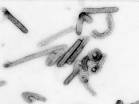 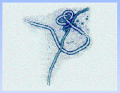 Marburg virus
Ebola virus
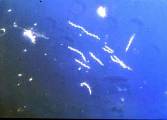 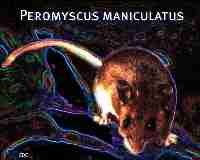 Hantavirus Pulmonary Syndrome
Borrelia burgdorferi: Lyme
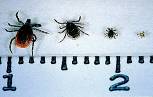 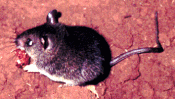 Mostomys rodent: Lassa fever
Emerging Zoonoses: Human-animal interface
Avian influenza virus
Bats: Nipah virus
SARS: the first emerging infectious  disease of the 21st century
No infectious disease has spread so fast and far as SARS did in 2003 SARS was first recognized at the end of February 2003 in Hanoi, Viet Nam. 
case, a middle-aged man business man who has traveled extensively in South-East Asia before becoming unwell, was admitted to hospital in Hanoi on 26 February 2003, with a high fever, dry cough, myalgia and mild sore throat.
Over the following 4 days he developed symptoms of adult respiratory distress syndrome, requiring ventilator support, and severe thrombocytopenia.
Cont’d
Despite intensive therapy he died on 13 March after being transferred to an isolation facility in Hong Kong SAR.
On the basis of data from the SARS foci in Hanoi and Hong Kong SAR, the incubation period has been estimated to be 2-7 days, but usually 3-5 days. 
Attack rates of >56% among health care workers caring for patients with SARS is consistent in both the Hong Kong and Hanoi foci.
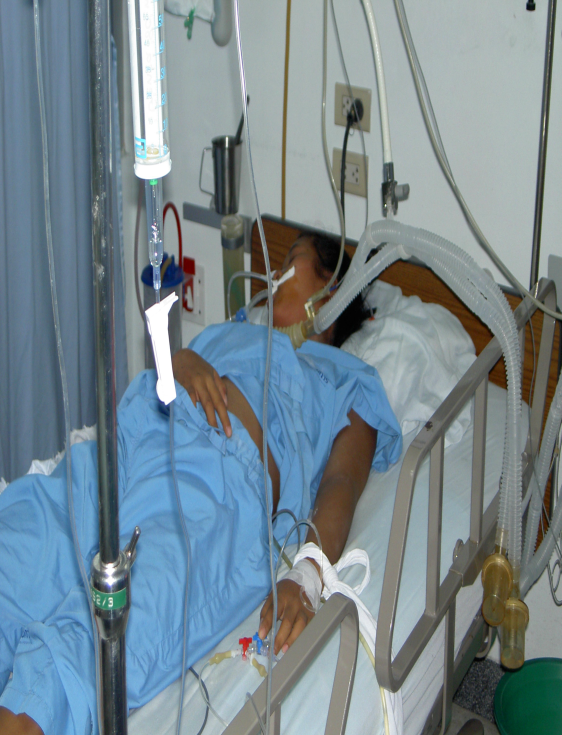 Lesson learnt from SARS
An infectious disease in one country is a threat to all
Important role of air travel in international spread 
Tremendous negative economic impact on trade, travel and tourism, estimated loss of $ 30 to $150 billion
High level commitment is crucial for rapid containment 
WHO can play a critical role in catalyzing international cooperation and support
Global partnerships & rapid sharing of data/information enhances preparedness and response
Definition of sars
Is a severe communicable virus disease, caused by a new strain of coronavirus. The coronavirus differs considerably in genetic structure from previous recognized coronavirus
Magnitude of the problem
The earliest case was traced to a health worker in china in late 2002, with rapid spread by early 2003 and about 8422 cases were reported to the WHO from 30 countries with 916 fatalities
Epidemiological factors
Agent factor
A new strain or corona virus was found in respiratory secretion of sars patients
The virus can survive for hours on common surfaces outside the human body upto 24hrs in human waste
It can survive at least for 24hrs on a plastic surfaces at room temperature and live for contended periods in the cold
Source of infections
Respiratory secretions of the case is the most infectious
Maximum virus excretion from the respiratory tract occurs on about 10 days of illness and then decreases
Host factors
Age
Commonly in adults and aged, rarely in children
Sex 
Both can sexes are equally affected
Cont’d
Environmental factors
Sars can occur in any season, crowdy areas, unhygienic conditions are the high factors where it can spread easily
Incubation period
Is estimated to be 2-7 days, commonly 3 to 5 days
Mode of transmission
Is through close contact with the patient and infected materials via the eye, nose, and mouth with infectious respiratory droplets
It is suspected to spread via inhalation of droplets expelled by an infected person  by coughing and sneezing or possibly via contact with secretions on objects
Sewage, faeces and cockroaches are suspected transmitters
Pathophysiology
Once the virus enters in the respiratory system, epithelial changes occur in the lungs causing diffuse and damage in alveolar due to its cytological effect
In acute phase, the hyaline membranes, interstitial and intraalveolar become oedematous with pneumocytic hyperplasia
Clinical manifestations
Initial symptoms are flue like and mimic asthma symptoms which include;
Sudden onset of fever above 38 decrees centigrade
Chills and shivering
Myalgia
Lethargy
Dry cough
Sore throat
Headache
Runny nose
Dizziness
Gastrointestinal symptoms
Cont’d
Later on patient develops:
Shortness of breath
Tachypnoea
Rales on auscultation
Rapid deterioration due to low oxygen saturation
Acute respiratory distress requiring ventilator support
[Speaker Notes: Rales- rattling sound of the lungs.]
Investigation
Chest x-ray show;
Small unilateral, patchy shadowing and progress over 1-2 days with generalized interstitial infiltration
Total blood count, show;
Low wbc, platelet, neutrophilia and lympopenia
Liver enzymes, show;
Increased;
Lactate dehydrogenase
Creatinine kinase
Reactive protein
Cont’d
Elisa-test
Detects  antibodies only after 21 days from the onset of symptoms
Immunoflurescence assay- detect antibodies 10 days after the onset of disease
PCR (polymerase chain reaction) test- can detect genetic materials of sars virus
Treatment
The clinical management is antiviral agent ribavirin given intravenously in combination with high doses of corticosteroids
Pulmonary support with oxygen and mechanical ventilation for respiratory failure
No specific treatment for sars available
The suspected or confirmed case barrier nursed is to prevent direct physical contact with the patient
Antibiotics are only given where there is superinfection with bacteria
Supportive treatment is with antipyretics, steroids are given
Nursing management
Isolation of cases
Identify risk population and notified for further investigation
Checking the vital signs 4 hourly
Following the hypothermic measures to control the fever
Administering steroids in tapering mode
Supporting the patient and family with proper explanation
Applying all personal precautionary measures while treating the cases
Health education
Education regarding preventive measures;
Advising on proper hygiene while coughing, sneezing, laughing and sanitary measures
Educating about high nutrition, easily digestible, high protein diet
Prevention and control
Appropriate and protective measures by;
Prompt identification of persons with sars, their movements and contacts quarantined
Effective isolation of sars patients in hospital preferably in negative pressure rooms and effective barrier nursing precautions taken
Appropriate protection of medical staff treating these patients
Cont’d
Comprehensive identification and isolation of suspected sars cases
Screening of international travelers in the airports and shipping ports
Timely and accurate reporting of information with other authorities/governments about the risks of transmission for surveillance purposes and epidemic clinical cases
Mass gathering to be avoided in areas  suspected to have cases of sars
Highly Pathogenic Avian Influenza (H5N1)
Since Nov 2003, avian influenza H5N1 in birds affected 60 countries across Asia, Europe, Middle-East & Africa
>220 million birds killed by AI virus or culled to prevent further spread
Majority of human H5N1 infection due to direct contact with birds infected with virus
Cont’d
Avian influenza (“bird flu”) is an infectious disease of birds caused by type A strains of the influenza virus. 
infection can cause a wide spectrum of symptoms in birds, ranging from mild illness, which may pass unnoticed, to a rapidly fatal disease that can cause severe epidemics.
Cont’d
Avian influenza viruses do not normally infect humans. 
However, there have been instances of certain highly pathogenic strains causing severe respiratory disease in humans. 
In most cases, the people infected had been in close contact with infected poultry or with objects contaminated by their faeces. 
Nevertheless, there is concern that the virus could mutate to become more easily transmissible between humans, raising the possibility of an influenza pandemic
Novel Swine origin Influenza A (H1N1)
Swine flu causes respiratory disease in pigs – high level of illness, low death rates
Pigs can get infected by human, avian and swine influenza virus
Occasional human swine infection reported
In US from December 2005 to February 2009, 12 cases of human infection with swine flu reported
Cont’d
By May 5th more than 1000 cases confirmed in 21 countries
Screening at airports for flu like symptoms (especially passengers coming from affected area)
Schools closed in many states in USA
May 16th India reports first confirmed case
Stockpiling of antiviral drugs and preparations to make a new effective vaccine
Cont’d
Worldwide- 	162,380 cases
				1154 deaths

India-		558 cases
				1 death
Zika Virus
Is the latest emerging arbovirus
Is a single stranded RNA Virus of;
Genus Flavivirus, Family Flaviviridae
Closely related to dengue, yellow fever, Japanese encephalitis and West Nile viruses
Transmitted to humans primarily by Aedes (Stegomyia) species mosquitoes
Overview of Zika Virus (ZIKV)
Arbovirus (Flavivirus) related to:
West Nile Virus (WNV), Dengue, Yellow Fever, Chikungunya
A viral disease primarily spread through bites from infected Aedes mosquitoes:
A. aegypti
A. albopictus
Origins in Africa:
1947: Zika Forest in Uganda, isolated from
Cont’d
rhesus monkeys
1954: First human cases confirmed in Nigeria 
Capable Global Traveler:
1951 to 1981: Antibody testing reveal evidence of human exposure.
West Africa/Central Africa eastward
Central Asia and Asia eastward
Pacific Islands eastward
Geographic Extent of ZIKV: ‘47 to ‘06
In spite of this slow eastward migration over 50 years, up to ‘07 there were only 14 documented cases of ZIKA illness within humans.

Two Lineages:
African
Asian
140
Yap Island Outbreak: ‘07
Who: ~7,000 citizens 
What: Asian lineage,
73% of residents aged >3 years had recently been infected
18% had clinical illness
185 Cases (26% confirmed, 32% probable)
Where: Federated States of Micronesia in the western Pacific, Yap Island, in 9 out of 10 municipalities 
When: April 2007 through July 2007
Why: Possibly introduced through a viremic human traveler from the Philippines
How: Vector primarily identified was A. hensilli mosquito
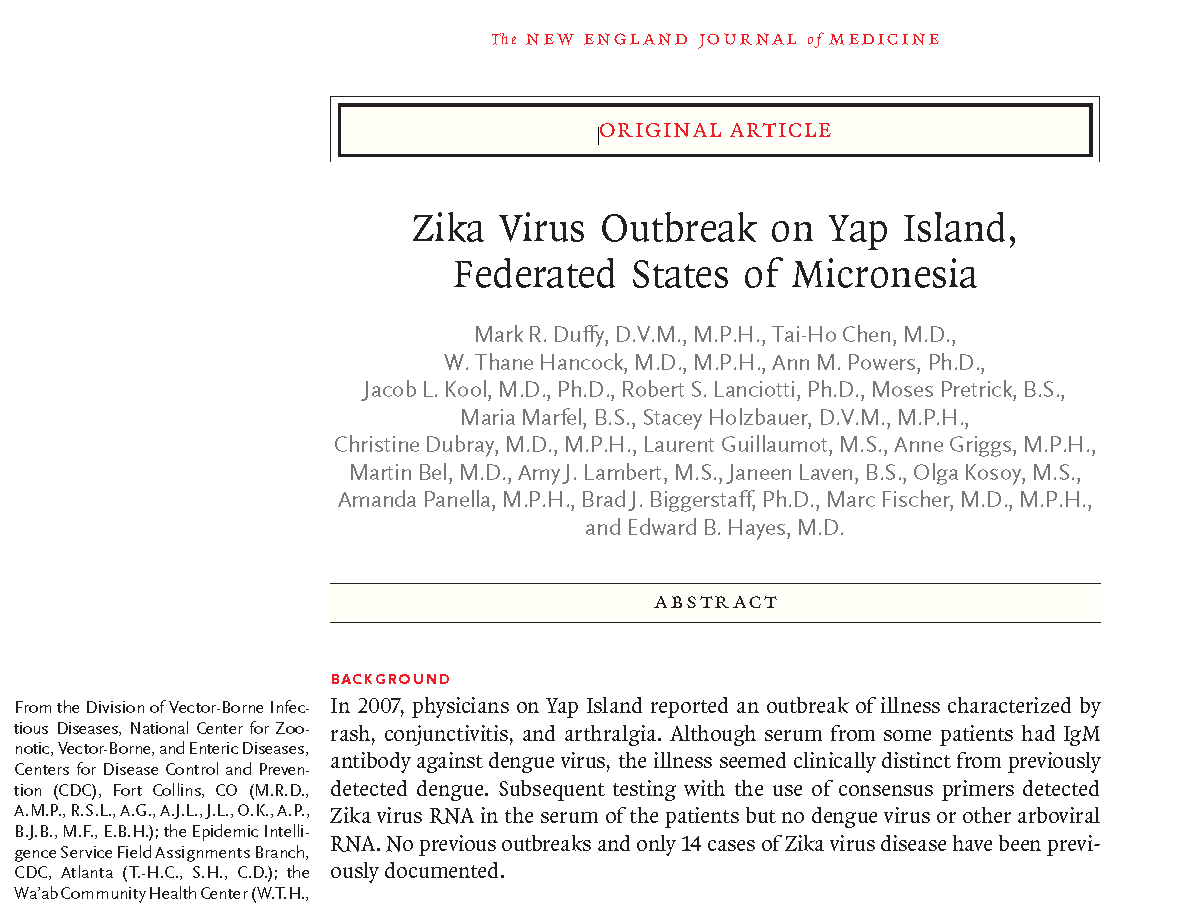 New England Journal of Medicine 360;24: June 11, 2009
141
ZIKV’s Arrival to the Americas: ‘14 – ‘15
Retrospective Studies:
World Cup import (6/14 and 7/14)?
Polynesian team at Aquece Rio Int’l Canoe Sprint (9/14)?
142
The French Polynesia Outbreak: ‘13
Largest ZIKV Outbreak in Humans up to ‘13:
28,000 people symptomatic and accessed medical care
If we apply the 1/5 Rule: 140,000 were infected
140,000 = 51% of the population  
Asian Lineage
Potential Vectors:
A. aegypti
A. polynesiensis
CDC’s Emerging Infectious Diseases (EID)
Vol. 20, No. 6, June 2014
143
Zika Virus Vectors: Aedes Mosquitoes
The vector, Aedes species mosquitoes are;
–Ae aegyptimore efficient vectors for humans
–Ae albopictus
They also;
 transmit dengue and chikungunya viruses
Lay eggs in domestic water-holding containers
Live in and around households
Aggressive daytime biters
ZIKA’s Arrival to the Americas: ‘14 – ‘15
Retrospective Studies:
World Cup import (6/14 and 7/14)?
Polynesian team at Aquece Rio Int’l Canoe Sprint (9/14)?
145
Brazil Outbreak: ‘15 to ‘16
May to December of ‘15: 
Outbreak first revealed in northeastern states 
Quickly spread to 18 of Brazil’s 27 states by December
Retrospective studies reveal differential diagnosis issues with endemic Dengue
February of ’16: 
>1.5 million infected
Approx. 4,000 confirmed and suspected cases 
Vectors Implicated: Asian Lineage.
A. aegypti
A. albopictus
146
The zika vector
The Aedes species
ZIKA Vectors
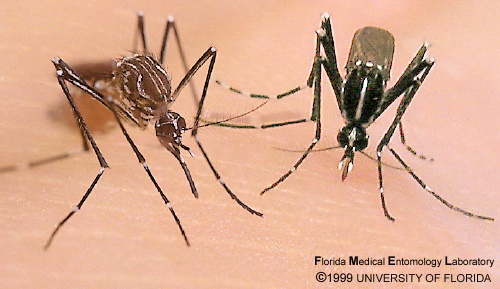 albopictus
Black & white
Aka: Asian tiger
White stripe down back
Leg stripes
Daytime biter
More common in N. America
aegypti
Brown & white
Violin shape
Daytime biter
Bites multiple people in one feeding
Rests indoors
149
Zika Virus Transmission Cycles
Sylvatic (jungle) cycle becomes infected from a mosquito bite carrying the virus which in turn bites a monkey
Epidemic (urban) cycle this occurs when Aedes albopictus bites a human being and spreads to others from the person
Other Modes of Transmission
Maternal-fetal 
–Intrauterine
–Perinatal
Other; 
–Sexual 
–Blood transfusion
–Laboratory exposure 
Theoretical;
–Organ or tissue transplantation
–Breast milk
Zika Virus Epidemiology
First isolated from a monkey in Uganda in 1947
Prior to 2007, only sporadic human disease cases reported from Africa and southeast Asia
In 2007, first outbreak reported on Yap Island, Federated States of Micronesia
In 2013–2014, >28,000 suspected cases reported from French Polynesia
Transmission in pregnancy
Zika Virus in the Americas
In May 2015, the first locally-acquired cases in the Americas were reported in Brazil
Currently, outbreaks are occurring in many countries or territories in the Americas, including the Commonwealth of Puerto Rico and the U.S. Virgin Islands
Spread to other countries likely
Cont’d
Local transmission of Zika virus has not been reported in the continental United States
Since 2011, there have been laboratory-confirmed Zika virus cases identified in travelers returning from areas with local transmission
With current outbreaks in the Americas, cases among U.S. travelers will most likely increase
Imported cases may result in virus introduction and local spread in some areas of U.S.
Zika Virus Incidence and Attack Rates
Infection rate: 73% (95%CI 68–77)
Symptomatic attack rate among infected: 18% (95%CI 10–27)
All age groups affected
Adults more likely to present for medical care
No severe disease, hospitalizations, or deaths
Reported Clinical Symptoms Among Confirmed Zika Virus Disease Cases
Symptoms  	                   N 
                                                    (n=31)                                   %	
Macular or papular rash	      28	                                90%	
Subjective fever	                  20	                                65%	
Arthralgia	                              20	                                65%	
Conjunctivitis	                   17	                                55%	
Myalgia	                               15	                               48%	
Headache	                               14	                                45%	
Retro-orbital pain	                   12	                                39%	
Edema	                               6	                                19%	
Vomiting	                               3	                                10%
Zika Virus Clinical Disease Course and Outcomes
Clinical illness usually mild
Symptoms last several days to a week. 
Severe disease requiring hospitalization uncommon
Fatalities are rare
Guillain-Barrésyndrome reported in patients following suspected Zika virus infection 
–Relationship to Zika virus infection is not known
Zika Virus and Microcephaly in Brazil
Reports of a substantial increase in number of babies born with microcephaly in 2015 in Brazil; true baseline unknown
–Zika virus infection identified in several infants born with microcephaly (including deaths) and in early fetal losses
–Some of the infants with microcephally have tested negative for Zika virus
Incidence of microcephaly among fetuses with congenital Zika infection is unknown
Distinguishing Zika from Dengue and Chikungunya
Dengue and chikungunya viruses transmitted by same mosquitoes with similar ecology
Dengue and chikungunya can circulate in same area and rarely cause co-infections
Diseases have similar clinical features
Important to rule out dengue, as proper clinical management can improve outcome
Clinical Features:ZikaVirus Compared to Dengue and Chikungunya
Features	Zika	Dengue	Chikungunya	
Fever	  ++	     +++	     +++	
Rash	  +++	        +	                 ++	
Conjunctivitis++        -	                   -	
Arthralgia         ++      +	                +++	
Myalgia	            +     ++	       +	
Headache 	+     ++	       ++	
Hemorrhage	-       ++	        -	
Shock	           -         +	        -
Differential Diagnosis for Zika Virus Disease
Dengue
Chikungunya
Leptospirosis
Malaria
Rickettsia
Parvovirus
 Similar clinical features
Group A streptococcus
Rubella
Measles
Adenovirus
Enterovirus
Diagnostic Testing for Zika Virus
Reverse transcriptase-polymerase chain reaction (RT-PCR) for viral RNA in serum collected ≤7 days after illness onset
Serology for IgM and neutralizing antibodies in serum collected ≥4 days after illness onset
Plaque reduction neutralization test (PRNT) for ≥4-fold rise in virus-specific neutralizing antibodies in paired sera
Immunohistochemical(IHC) staining for viral antigens or RT-PCR on fixed tissues
Serology Cross-Reactions with Other Flaviviruses
Zika virus serology (IgM) can be positive due to antibodies against related flaviviruses(e.g., dengue and yellow fever viruses)
Neutralizing antibody testing may discriminate between cross-reacting antibodies in primary flavivirus infections
Difficult to distinguish infecting virus in people previously infected with or vaccinated against a related flavivirus
Healthcare providers should work with state and local health departments to ensure test results are interpreted correctly
Laboratories for Diagnostic Testing
No commercially-available diagnostic tests 
Testing performed at CDC and a few state health departments 
 CDC is working to expand laboratory diagnostic testing in states 
Healthcare providers should contact their state health department to facilitate diagnostic testing
Initial Assessment and Treatment
No specific antiviral therapy
Treatment is supportive (i.e., rest, fluids, analgesics, antipyretics) 
Suspected Zika virus infections should be evaluated and managed for possible dengue or chikungunya virus infections
Aspirin and other NSAIDs should be avoided until dengue can be ruled out to reduce the risk of hemorrhage
ZikaVirus Disease Surveillance
Consider in travelers with acute onset of fever, maculopapular rash, arthralgia, or conjunctivitis within 2 weeks after return
Inform and evaluate women who traveled to areas with Zika virus transmission while they were pregnant
Evaluate fetuses/infants of women infected during pregnancy for possible congenital infection and microcephaly
Be aware of possible local transmission in areas where Aedes species mosquitoes are active
Reporting Zika Virus Disease Cases
As an arboviral disease, Zikavirus disease is a nationally noifiable disease
–Healthcare providers encouraged to report suspected cases to their state health department
State health departments are requested to report laboratory-confirmed cases to CDC
Timely reporting allows health departments to assess and reduce the risk of local transmission or mitigate further spread
Zika Virus Preventive Measures
No vaccine or medication to prevent infection or disease
Primary prevention measure is to reduce mosquito exposure
Pregnant women should consider postponing travel to areas with ongoing Zika virus outbreaks
Protect infected people from mosquito exposure during first week of illness to prevent further transmission
Possible Future Course of ZikaVirus in the Americas
Virus will continue to spread in areas with competent vectors
–Transmission increasing in Central America, Mexico, and Caribbean
–Anticipate further spread in Puerto Rico and U.S. Virgin Islands
Travel-associated cases will introduce virus to U.S. states
–Imported cases will result in some local transmission and outbreaks
Cont’d
–Air conditioning may limit the size and scope of outbreaks
–Colder temperatures will interrupt and possibly stop further spread
Experience from dengue might be predictive
–From 2010–2014, 1.5 million dengue cases reported per year to PAHO
–558 travel-related and 25 locally transmitted cases in U.S. states
Zika Virus and Pregnancy
Limited information is available 
Existing data show: 
–No evidence of increased susceptibility
–Infection can occur in any trimester
–Incidence of Zika virus in this population is not known
–No evidence of more severe disease
Maternal-Fetal Transmission of Zika Virus
Evidence of maternal-fetal transmission
–Zika virus infection confirmed in infants with microcephaly in Brazil and in infants whose mothers have traveled to Brazil but delivered in the US 
–Zika virus RNA identified in specimens of fetal losses
–Zika virus detected prenatally in amniotic fluid
Cont’d
Two women at ~30 weeks gestation with a history of symptoms consistent with Zika infection 
•Fetal microcephaly and intracranial calcifications detected on ultrasound
•Amniotic fluid testing positive for Zika virus RNA by RT-PCR
Pregnancy transmission
CDC Recommendations: Pregnant Women Considering Travel
Pregnant women in any trimester should consider postponing travel to areas where Zika is present
Pregnant women who do travel to one of these areas should talk to their healthcare provider and strictly follow steps to avoid mosquito bites during the trip
Zika Virus Disease Prevention: Pregnant Women
Avoid mosquito bites :
–Use EPA-registered insect repellent
•EPA-registered repellents including DEET are considered safe to use in pregnant and lactating women
–Wear long-sleeved shirts and long pants to cover exposed skin
Cont’d
–Wear Permethrin-treated clothes
–Stay and sleep in screened-in or air-conditioned rooms
Aedes mosquitoes that transmit Zikavirus bite mostly during the daytime
–Practice mosquito prevention strategies throughout the entire day
Evaluation of Pregnant Women
Healthcare providers:
–Obtain recent travel history from pregnant women
–If history of travel to an area with ongoing Zika transmission during pregnancy is present:
•Evaluate for symptoms of Zika virus and other related viruses (dengue and chikungunya) during or within 2 weeks of travel
Testing Algorithm for a Pregnant Woman with History of Travel to an Area with Zika Virus Transmission
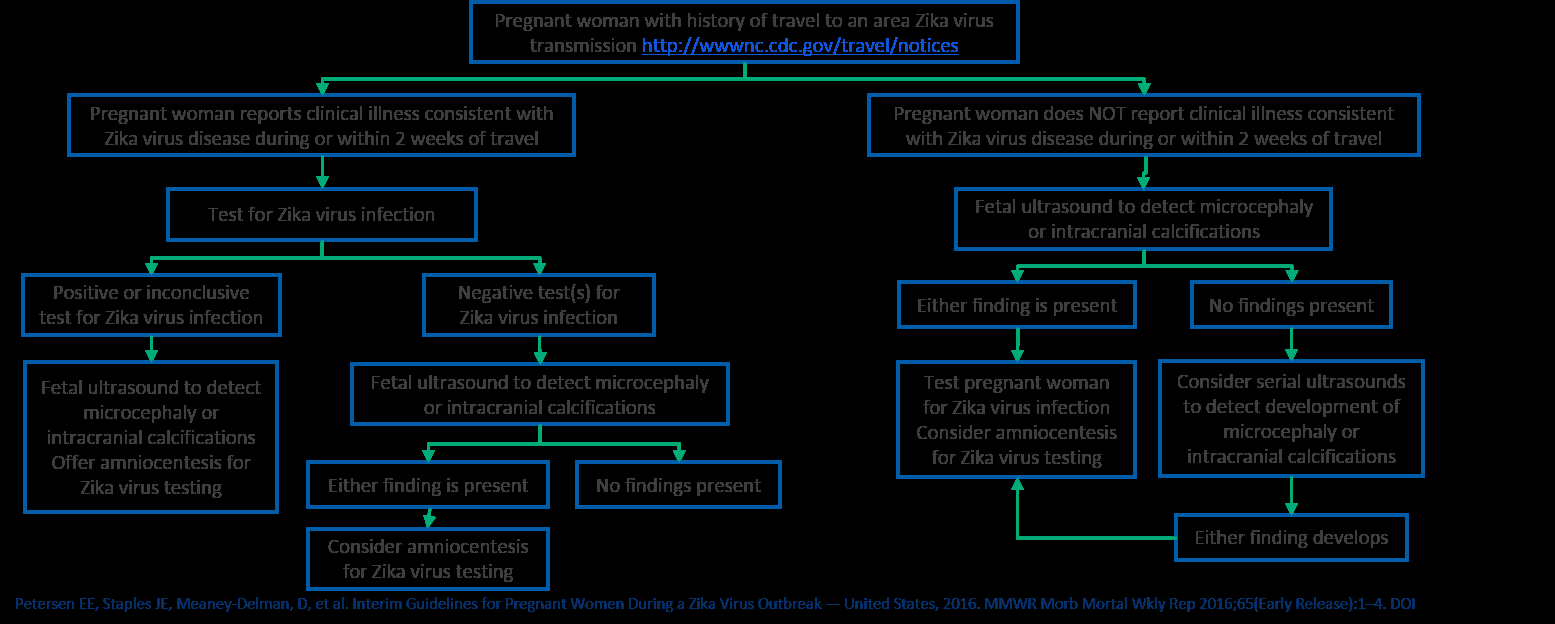 Recommendations for Testing
Pregnant women should be tested: 
–History of travel to an area with Zika virus transmission during pregnancy AND :
•Presence of two or more of the following symptoms (acute onset of fever, maculopapular rash, arthralgia, or conjunctivitis) during travel or within 2 weeks of travel
OR
•Presence of fetal microcephaly or intracranial calcification by ultrasound
Testing Algorithm for a Pregnant Woman with History of Travel to an Area with Zika Virus Transmission
Cont’d
Two or more of the following symptoms: 
•Acute onset of fever
•Maculopapular rash
•Athralgia
•Conjunctivitis

RT-PCR test should be performed during the first week after onset of symptoms
Zika and Pregnancy: Clinical Management
Confirmed maternal or fetal infection:
–Antepartum: 
•Consider serial ultrasounds every 3-4 weeks 
•Consider referral to specialist with expertise in pregnancy management
–Peripartum:
•Histopathologic examination of the placenta and umbilical cord;
•Testing of frozen placental tissue and cord tissue for Zika virus RNA
•Testing of cord serum for Zika and dengue virus IgM and neutralizing antibodies
Zika Virus and Microcephaly
Clinical finding of a small head when compared to infants of same sex and age
Measured by head circumference (HC) or occipitofrontal circumference (OFC)
Reliable assessment of intracranial brain volume 
Often leads to cognitive and/or neurologic issues
Cont’d
Mechanisms
–primary due to abnormal development (often with a genetic etiology) 
–secondary due to arrest or destruction of normally-forming brain tissue (by infection, vascular disruption)
Difficult birth defect to monitor because of inconsistent definition and use of terminology
Cont’d
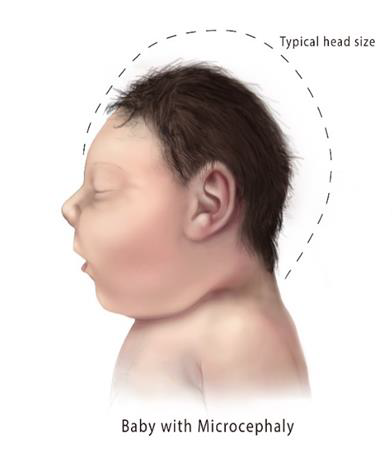 Cont’d
Infants with Microcephaly
Typical newborn head CT scan
Cont’d
Range of Microcephaly Severity
Fetal Brain Disruption Sequence
First described in 1984 but noted in earlier literature 
Brain destruction resulting in collapse of the fetal skull, microcephaly, scalp rugae and neurologic impairment 
 Images below from 1990 series; phenotype appears to be present in some affected babies in Brazil (2015—present)
Cont’d
Cont’d
Cont’d
Microcephaly and Zika
What is known;
Small number of positive test results for Zika virus infection in infants with microcephaly 
• Microcephaly pattern consistent with Fetal Brain Disruption Sequence 
• Based on photos/scans of a small number of affected infants from Brazil 
• Retrospective investigation in French Polynesia outbreak in 2013-2014 
• Infants with other intrauterine infections such as cytomegalovirus (CMV)
Cont’d
What is not known;
Causal relation between Zika virus and microcephaly or other adverse pregnancy outcomes 
• Full spectrum of phenotypes in affected infants 
• Impact of timing of infection during pregnancy 
• Impact of severity of maternal infection 
• Magnitude of the possible risk of microcephaly and other adverse pregnancy outcomes
Zika Virus Laboratory Testing of Infants
Recommended for; 
1.Infants with microcephaly or intracranial calcifications born to women who traveled to or resided in an area with Zika virus transmission while pregnant 
2.Infants born to mothers with positive or inconclusive test results for Zika virus infection
Recommended Zika Virus Testing for Infants
Recommended tests
–Zika virus RNA (RT-PCR), IgM, and neutralizing antibodies
‒Dengue virus IgM and neutralizing antibodies
Clinical specimens
‒Serum (umbilical cord or direct, within 2 days of birth if possible)
‒Cerebrospinal fluid, if obtained for other studies
Cont’d
Consider histopathologic evaluation (placenta and umbilical cord)
‒Zika virus immunohistochemical staining (fixed tissue)
‒Zika virus RT-PCR (fixed and frozen tissue)
Additionally, if not already performed, test mother’s serum
‒Zika virus IgM and neutralizing antibodies
‒Dengue virus IgM and neutralizing antibodies
Cont’d
Other evaluations specific to the infant’s clinical presentation
If any abnormalities are noted, consultation with the appropriate specialist is recommended.
Further evaluation
–neurologic abnormalities, dysmorphic features, splenomegaly, hepatomegaly, and rash or other skin lesions
Cont’d
–hearing by evoked otoacousticemissions testing or auditory brainstem response testing, either before discharge from the hospital or within 1 month after birth 
–eye exam to include visualization of the retina, optic nerve, and macula either before discharge from the hospital or within 1 month after birth*
Evaluation and Testing for All Infants with Possible Congenital Zika Virus Infection
For all infants with possible congenital Zika virus infection, perform the following:
Thorough physical examination, including careful measurement of the head circumference, length, weight, and assessment of gestational age
Cranial ultrasound, unless prenatal ultrasound results from third trimester demonstrated no abnormalities of the brain
Cont’d
For infants with microcephaly, consultations are recommended with
–Clinical geneticist or dysmorphologist
–Pediatric neurologist to determine appropriate brain imaging and additional evaluation (e.g., US, CT scan, MRI, and/or EEG)
–Pediatric infectious disease specialist should be considered after testing for other congenital infections such as syphilis, toxoplasmosis, rubella, cytomegalovirus, lymphocytic choriomeningitisvirus, and herpes simplex viruses
Cont’d
Further testing includes
–Complete blood count, platelet count, and liver function and enzyme tests including alanine aminotransferase, aspartate aminotransferase, and bilirubin
Consideration of genetic and other teratogenic causes based on additional congenital anomalies that are identified through clinical examination and imaging studies
Recommended Long-Term Follow-up of Infants with Possible Congenital Zika Virus Infection
Report case to state, territorial, or local health department and monitor for additional guidance as it released
Conduct additional hearing screen at age 6 months, plus any appropriate follow-up of hearing abnormalities detected through newborn hearing screening
Cont’d
Carefully evaluate head circumference and developmental characteristics and milestones throughout the first year of life
–Use of appropriate consultations with medical specialists (e.g., pediatric neurology, developmental and behavioral pediatrics, physical and speech therapy)
Summary
Zika virus continues to circulate and cause locally-transmitted disease in the Americas
Consider the possibility of Zika virus infection in travelers with acute fever, rash, arthralgia, or conjunctivitis within 2 weeks after return
A substantial increase in rates of congenital microcephaly have been reported in Brazil
–Studies are underway to characterize the relationship between Zika and congenital microcephaly
Pregnant women in any trimester should consider postponing travel to areas of Zika virus transmission